¿CÓMO SE GESTÓ LA VIOLENCIA?
En la primera mitad del siglo XX los partidos definieron sus ideologías, la filiación (afiliado) a ellos por parte del pueblo dejó de ser por simpatía o antipatía y pasó a ser heredada por tradición familiar
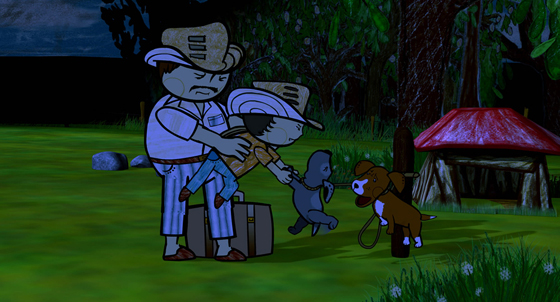 Lo anterior sumado a:
VARIAS VIOLENCIAS
LUCHAS ENTRE PARTIDOS
ACCESO A RECURSOS NATURALES
CONFLICTOS  DERIVADOS DEL PROBLEMA DE LA PROPIEDAD DE LA TIERRA
TENSIONES ENTRE LOS DIRECTORIOS NACIONALES Y LOCALES DE LOS PARTIDOS
ALGUNAS POLÍTICAS ESTATALES COMO LAS REFORMAS AGRARIAS, GENERABAN EN ALGUNOS SIMPATÍAS PERO EN OTROS DESCONTENTO.
AÑOS 30’S
Fase I: 1945 - 1953
SECTARISMO  TRADICIONAL: disputas regionales entre los liberales y conservadores por el control de los cargos públicos
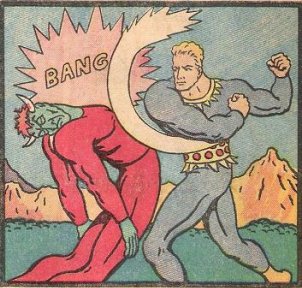 PRIMERA FASE DE LA “VIOLENCIA” 1945-1949
Algunos hechos destacados de la primera fase
A diferencia de lo que pasó en la década de los años 30’s, en donde la violencia fue por zonas específicas del territorio, en 1946 se extendió a gran parte del país
Uno de los hechos más trascendentes de este período fue la muerte de Jorge Eliecer Gaitán (9 de abril de 1948) “la voz del pueblo”. Ocasionando el Bogotazo
ACTIVIDAD EN HOJAS INDIVIDUAL
Realice un cuadro comparativo que diferencie la violencia de los años 30 y la primera etapa de la “Violencia”
Determine si las siguientes afirmaciones son falsas o verdaderas:
La primera etapa de la “La Violencia” se desarrolló en zonas de Armenia, Socorro e Ibagué (   )
En la década de 1930 el gobierno liberal respetó las zonas conservadoras (   )
Las bandas partidistas se formaban a partir de familias y amigos (   )
El asesinato de Gaitán produjo reacciones pacíficas en los bogotanos (   )